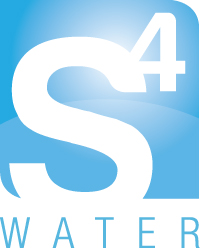 Peracetic Acid (PAA)
Kentucky Division of Water

December 6,2016
Calculation of Contact Time
Square Basin
Must know the length in feet, width in feet, depth of water in feet
If inches are given, divide inches by 12
Ex: 6”=0.5ft, 3”=0.25ft
Length
Width
Depth
Square Basin Known Factors
Length in feet
Width in feet
Depth of Water in feet
Flow in GPM of Effluent (if not known, take effluent in MGD/1440 mins per day
Cu Ft of Water=7.48 gallons
Square Basin Math
20’L X 10’W X 6’D=1,200 cuft
1,200 cuft X 7.48 gal per cuft=8,976 gallons
8,976 gal / 600 gpm=14.96 minutes
600 GPM
20’ Length
10’ Width
6’ Depth
Square Basin Test
850 GPM
22’6” Length
11’2” Width
8’ Depth
Square Basin Test
Cu Ft Answer=2,010.6 cu ft
Volume Answer=15,039 gal
CT Time=17.69 min
Round Basin
Must know the diameter in feet or radius in feet, depth of water in feet
If inches are given, divide inches by 12
Ex: 6”=0.5ft, 3”=0.25ft
Round Basin Known Factors
Diameter in feet
Depth in feet
0.785
Formula is 0.785 X Diameter’ X Diameter X Depth’=cuft
7.48 gallons per cuft
Round Basin Math
0.785 X Diameter’ X Diameter X Depth’=cuft
0.785 X 40’ X 40’ X 28’=35,168 cuft
35,168 cuft X 7.48 gal per cuft=263,056 gallon
263,056 gal/ 700 gpm
=376min or 6.3 hrs
Diameter 40’
700 GPM
28’ Water Depth
Round Basin Test
Diameter 32’
700 GPM
18’4” Water Depth
Round Basin Test
Cu Ft Answer=14,734 cuft
Volume Answer=110,210 gallons
CT Time=157 minutes or 2.62 hrs
Flow Factors
These formulas are based on perfect laminar flow
Sludge volume must be calculated and removed from water depth calculation, short circuits the flow
Baffels or walls have to be calculated separately
Calculating PAA Dosages
Formula: (8.34 X MGD X PPM (MG/L)) / % Solution (as decimal)
Knowns: Usually two types of PAA; 15% and 22% & MGD; 15% weighs 9.47lbs/gal and 22% weighs 9.28lbs/gal
If you know flow in GPM, GPM X 1,440 min/day=MGD
MGD in formula is represented as the following; 1,460,000 is (1.46)
Calculating PAA Dosage
Example: WWTP is producing 2.45 MG of wastewater per day.  They want to feed 2 mg/l (ppm) of PAA 15%.
Formula: (8.34 X 2.45 MG X 2 ppm) / .15=lbs
(40.866) / .15=272.44 lbs of product
272.44 lbs / 9.47=29 gal/day
Back Calculation
If the pump is rated for 40 gallons/day
Formula: 40 X %Stroke X %Speed
Example: 40 X 100% X 50%
40 X 1 X 0.5=20 gallons/day
20gpd X 9.47=189 lbs/day
Back Calculation
Formula:  lbs / (8.34 X MGD) X (% Sol)=ppm
(189 lbs/day / (8.34 X 2.45)) X (.15)=ppm
(189 lbs/day / (20.433) X (.15))=ppm
9.25 X (.15)=ppm
1.39 ppm